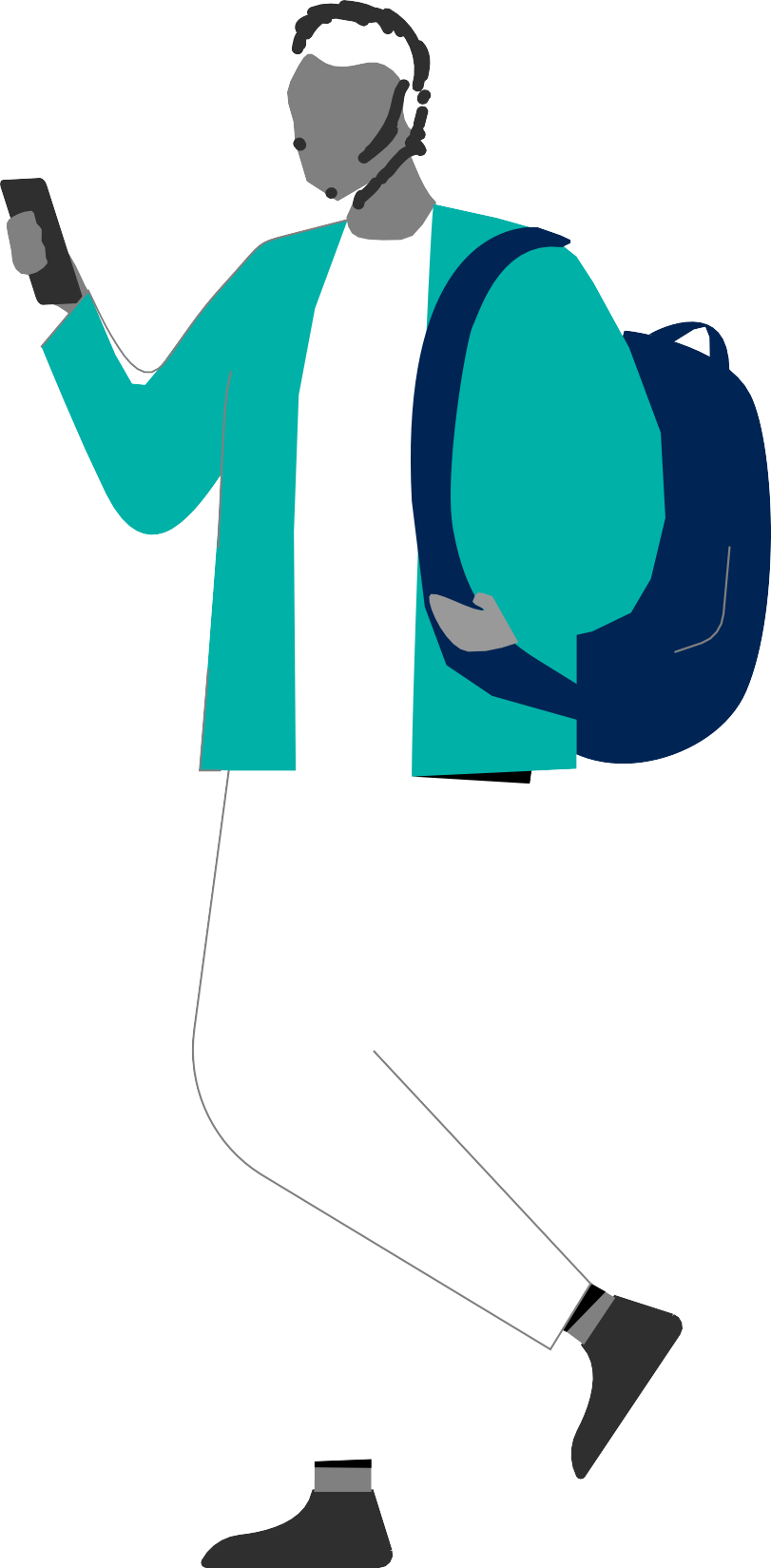 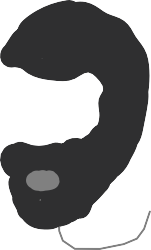 Register today  for FREE mental  health support
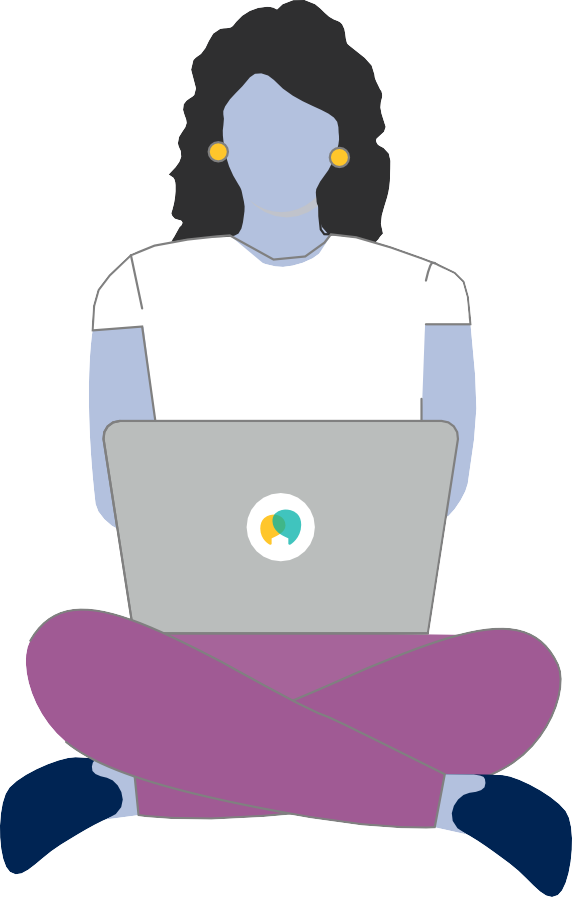 16+
togetherall.com
For more details, please refer to our T&C’s during registration.